Odder, 29. sept. 2015
Søren Kolind Hvid
Aktivitet 3.2 Demonstration af effekter af vandstuvning på marken
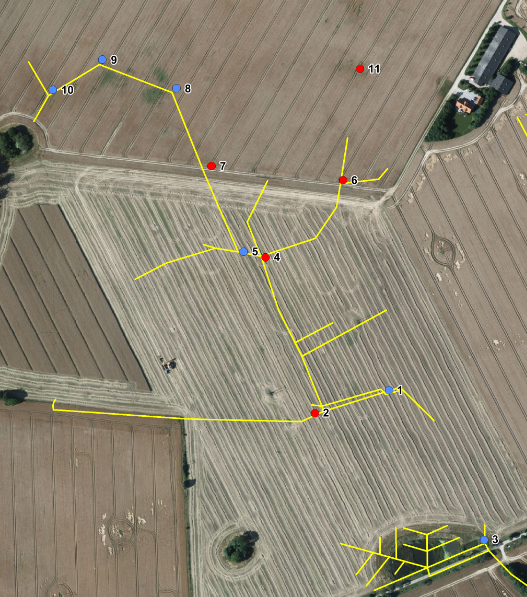 Vandstuvning ved dræn 2, 4,6, 7 og 11Formål:At udjævne tilstrømningtilvådområde
2...|
Pejling af vandstande ved vandstuvning
Pejlerør, manuel
Pejlerør m.datalogger
Drænbrønd
Kvantificere effekten:
Tilbageholdt vandmængde ogforsinkelse af afstrømning
Dræn
3...
Program for vandstandspejlinger
Pejlinger ved 2 brønde med stuvning – 1 brønd på skrånende terræn og 1 på fladt terræn
Referencemåling ved dræn/brønd uden stuvning
Transekt på langs og på tværs af dræn
Kontinuert logning – 4 pejlerør
Pejleprogram:
Ved 3 større nedbørshændelser
Pejling 1 gang før nedbør
Pejling lige efter nedbør
Pejling 4-5 dage efter nedbør
I alt 3 x 3 pejledage + kontinuerte målinger.
Øvrige aktiviteter: Registreringer af markforhold og udbyttemåling med mejetærsker med gps.
4...